God Is Light
John 1:6-12
Psalm 27:1
6 There was a man sent from God whose name was John. 7 He came as a witness to testify concerning that light, so that through him all might believe. 8 He himself was not the light; he came only as a witness to the light.
- 9 The true light that gives light to everyone was coming into the world. 10 He was in the world, and though the world was made through him, the world did not recognize him. 11 He came to that which was his own, but his own did not receive him. 12 Yet to all who did receive him, to those who believed in his name, he gave the right to become children of God— John 1:6-12 (NIV)
1 The Lord is my light and my salvation — whom shall I fear? The Lord is the stronghold of my life — of whom shall I be afraid? 	Psalm 27:1 (NIV)
1 The Lord is my light and my salvation — whom shall I fear? The Lord is the stronghold of my life — of whom shall I be afraid? 	Psalm 27:1 (NIV)
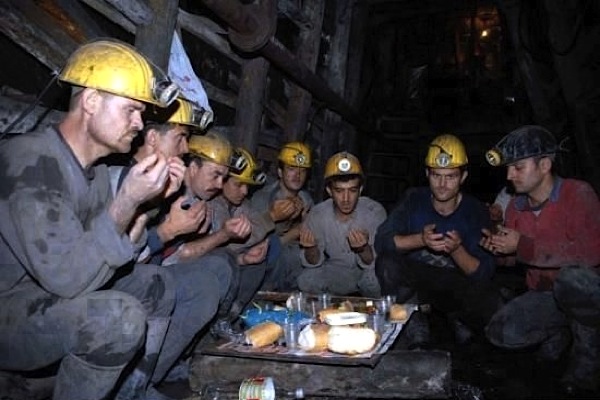 God is light!The true light that gives light to everyone was coming into the world. V.6
Light gives Life.“God said, "Let there be light…“Genesis 1:3
“If I find in myself a desire that this world cannot fulfill, the most probable explanation is that I was made for another world.”CS Lewis
Light is a Guide.1 The Lord is my light and my salvation — whom shall I fear? The Lord is the stronghold of my life — of whom shall I be afraid? 	Psalm 27:1 (NIV)“Your word is a lamp to my feet And a light to my path.”   Ps. 119:105.
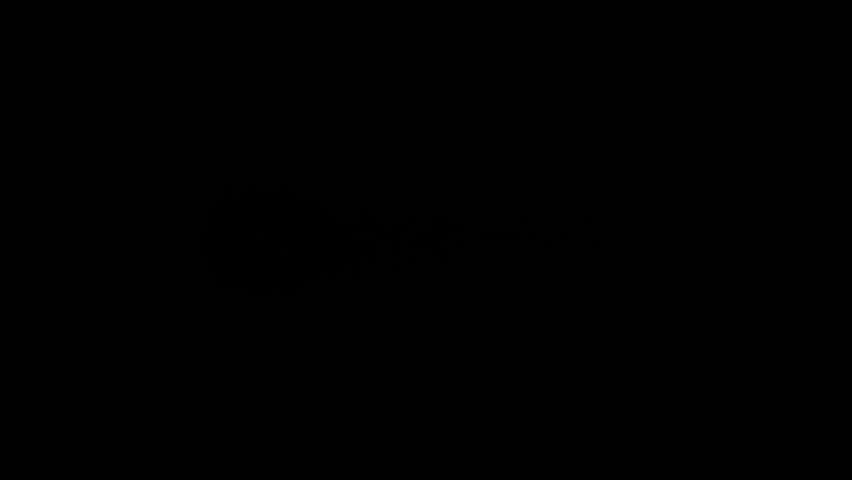 1 The Lord is my light and my salvation — whom shall I fear? The Lord is the stronghold of my life — of whom shall I be afraid? 	Psalm 27:1 (NIV)
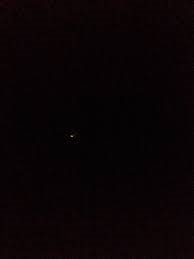 1 The Lord is my light and my salvation — whom shall I fear? The Lord is the stronghold of my life — of whom shall I be afraid? 	Psalm 27:1 (NIV)
Light is a symbol of Hope.“The people who walked in darkness have seen a great light; those who dwelt in the land of the shadow of death, upon them a light has shined.” (Is. 9:2)
July 24-28, 2002 Randall FogleHarry "Blaine" Mayhugh, Jr.Thomas "Tucker" FoyJohn UngerJohn PhillippiRon HilemanDennis J. HallRobert Pugh, Jr.Mark Popernack
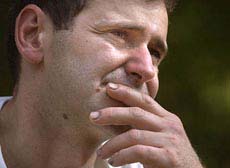 9 The true light that gives light to everyone was coming into the world. 10 He was in the world, and though the world was made through him, the world did not recognize him. 11 He came to that which was his own, but his own did not receive him. 12 Yet to all who did receive him, to those who believed in his name, he gave the right to become children of God— John 1:6-12 (NIV)
Jesus Christ IS the Light of the World. The Light of God, that you and I must share...The Lord is my light and my salvation — whom shall I fear? The Lord is the stronghold of my life — of whom shall I be afraid? 	Psalm 27:1 (NIV)